GEOGRAFIA STORICA DELL’ODIERNO FRIULI VENEZIA GIULIA LM 641La costruzione dell’odierno Friuli Venezia Giulia A.A. 2021-2022
SERGIO ZILLI
Presentazione n. 3

Il nome della cosa
Articolo 116
Versione originale:
Alla Sicilia, alla Sardegna, al Trentino-Alto Adige, al Friuli-Venezia Giulia e alla Valle d’Aosta sono attribuite forme e condizioni particolari di autonomia secondo statuti speciali adottati con leggi costituzionali

Versione odierna: 
Il Friuli Venezia Giulia [cfr. *], la Sardegna, la Sicilia, il Trentino-Alto Adige/Südtirol e la Valle d'Aosta/Vallée d'Aoste dispongono di forme e condizioni particolari di autonomia, secondo i rispettivi statuti speciali adottati con legge costituzionale.
La Regione Trentino-Alto Adige/Südtirol è costituita dalle Province autonome di Trento e di Bolzano.
Ulteriori forme e condizioni particolari di autonomia, concernenti le materie di cui al terzo comma dell'articolo 117 e le materie indicate dal secondo comma del medesimo articolo alle lettere l), limitatamente all'organizzazione della giustizia di pace, n) e s), possono essere attribuite ad altre Regioni, con legge dello Stato, su iniziativa della Regione interessata, sentiti gli enti locali, nel rispetto dei princìpi di cui all'articolo 119. La legge è approvata dalle Camere a maggioranza assoluta dei componenti, sulla base di intesa fra lo Stato e la Regione interessata.

*: Alla Regione del Friuli-Venezia Giulia, di cui all’articolo 116, si applicano provvisoriamente le norme generali del Titolo V della parte seconda, ferma restando la tutela delle minoranze linguistiche in conformità con l’articolo 6.
Elenco delle regioni elaborato dalla commissione dei 75, 
	seconda sottocommissione Ordinamento costituzionale della Repubblica
 proposta votata a giugno 1947
Testo Costituzione votato fra marzo e dicembre 1947. In vigore dal 1/1.1948.

«Regioni storico tradizionali di cui alle pubblicazioni ufficiali statistiche»
Trattino come indicatore di unione di due parti distinte 

«Regione Friulana»  Tiziano Tessitori, DC, Udine
«Regione Giulio Friulana e Zara»  Fausto Pecorari, DC, Trieste
«Friuli – Venezia Giulia»   Giovanni Uberti, DC, Verona
Tessitori: «nell’indicare questa nuova regione dello Stato italiano, diciamo Venezia Giulia, ciascuno avverte e sente come questo nome abbia, dal punto di vista nazionale, quel significato che è nell’animo di tutti gli italiani»
Friuli e Venezia Giulia. Una questione di nomi
Il nome Friuli è di origine romana e deriva dalla città di Forum Iulii (oggi Cividale), fondata da Giulio Cesare verso la metà del I sec. a.C. e divenuta il capoluogo della regione Venetia et Histria dopo la distruzione di Aquileia (452), grazie alla sua posizione pedemontana più appartata, ma più sicura. 
In epoca successiva questo nome, contrattosi nella forma attuale, fu esteso a tutta l’area sulla quale la città, sotto controllo longobardo, esercitava la sua giurisdizione. Come capitale prima del ducato, poi della marca e infine della contea del Friuli, la città assunse quello di Civitas Austriae (da cui Cividale), ossia di «città dell’Oriente».
 A partire dalla fase successiva la denominazione venne utilizzata per definire la Patria del Friuli, compresa tra i fiumi Livenza a ovest e Timavo a est, parte del Patriarcato di Aquileia, i cui confini erano molto più ampi.
Friuli e Venezia Giulia. Una questione di nomi
L’indicazione Venezia Giulia fu proposta per la prima volta dal glottologo Graziadio Isaia Ascoli in un articolo intitolato “Le Venezie”, pubblicato a Milano nel 1863. Con esso l’autore proponeva di distinguere nello spazio a nordest della futura Italia, una Venezia propria, una Venezia Tridentina, e una Venezia Giulia “ovvero la provincia che fra la Venezia propria e le Alpi Giulie e il mare rinserra Gorizia e Trieste e l’Istria”. 
La conoscenza della regione più orientale impedisce a Ascoli di essere preciso nell’indicare i confini dell’area, limitandosi a affermare quelli occidentali, cioè dove finiva la Venezia propria, ovvero il Friuli. 
Tale denominazione rimane sommessa fino alla prima guerra mondiale
negli spazi sloveni del territorio si usa la definizione di Litorale sloveno (Slovensko Primorje) proprio per evitare l’identificazione degli abitanti con il solo gruppo italiano. 
Alla fine del conflitto con Venezia Giulia si identifica l’insieme delle province annesse al confine orientale e nel 1924 con lo stesso nome viene definita la circoscrizione elettorale che andava da Forni Avoltri, la punta a nordovest della montagna friulana, fino a capo Promontore, il vertice meridionale dell’Istria.
Giuseppe Mazzini
Unità Italiana

25 agosto 1866
Ora in Scritti politici editi e inediti, Imola, Galeati, 1940, vol.86, p.18
Graziadio Isaia AscoliLe Venezie

in «L’Alleanza»
Domenica 23 agosto 1863
e
in «Museo di famiglia. Rivista illustrata», anno III, vol. I, n. 35
Domenica 30 agosto 1863,
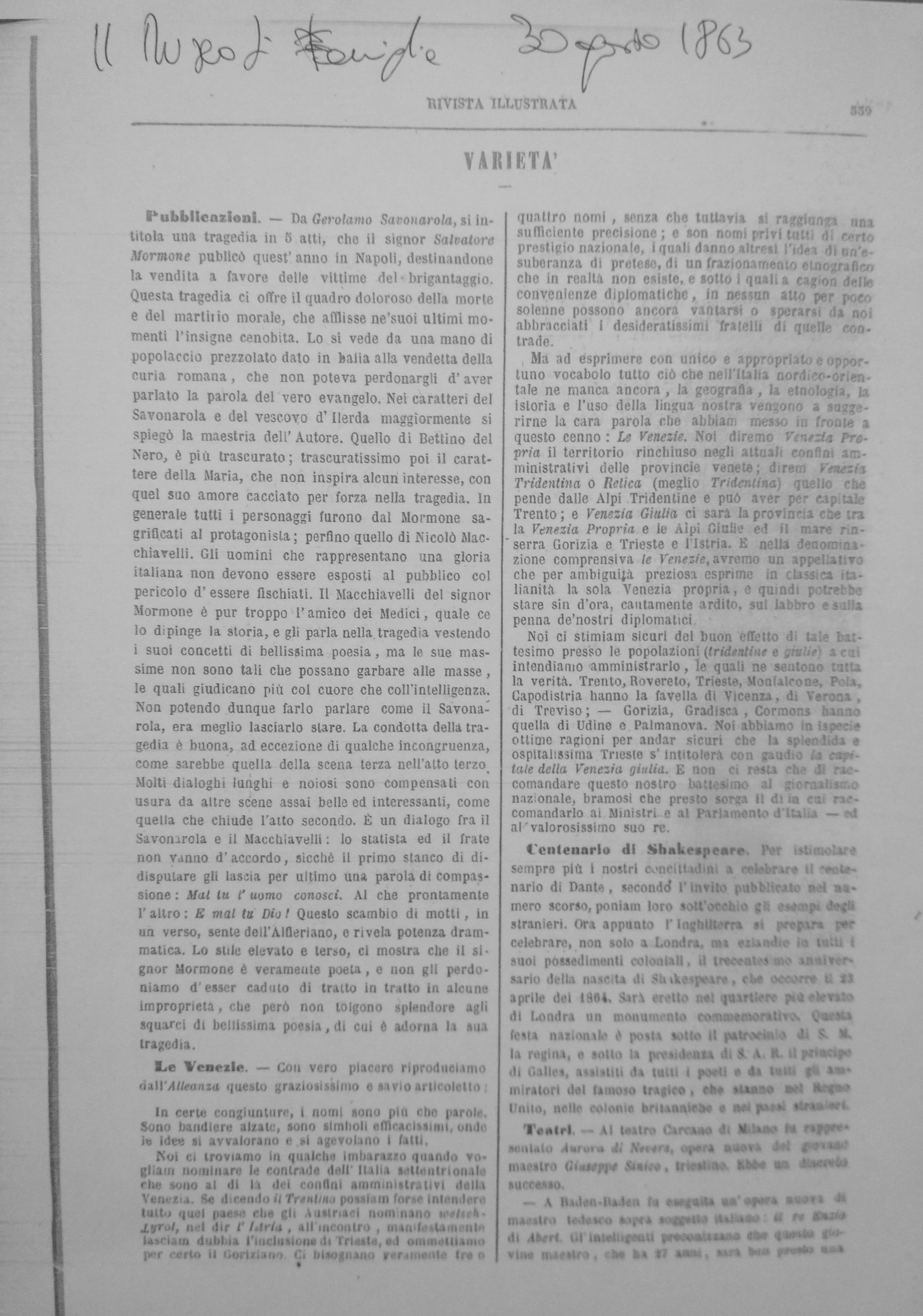 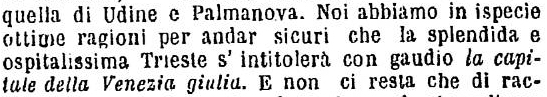